Lecture 06802.15.4
CS397/497 – Wireless Protocols for IoT
Branden Ghena – Winter 2021
Today’s Goals
Introduction to 802.15.4

Overview of physical layer details

Exploration of link layer
Network topologies
Communication structure
Access control
Packet structure
2
References
802.15.4 Specification [2006]
“Part 15.4: Wireless Medium Access Control (MAC) and Physical Layer (PHY) Specifications for Low-Rate Wireless Personal Area Networks (WPANs)”

Other helpful references:
Paper introducing the 802.15.4 draft
NXP 802.15.4 Stack User Guide
2005 presentation on 802.15.4
3
Outline
Overview

Physical Layer

Link Layer

Packet Structure
4
Comparison of networks
Data
Throughput
Range
5
Comparison of networks
WiFi
Cellular
Data
Throughput
Bluetooth
BLE
802.15.4
Range
6
Comparison of networks
WiFi
Cellular
Data
Throughput
Bluetooth
BLE
802.15.4
There are some missing qualities here.Why be closer to the origin?
Range
7
Comparison of networks
WiFi
Cellular
Higher Power &Higher Cost
Data
Throughput
Bluetooth
BLE
802.15.4
Lower Power &Lower Cost
Range
8
IEEE 802
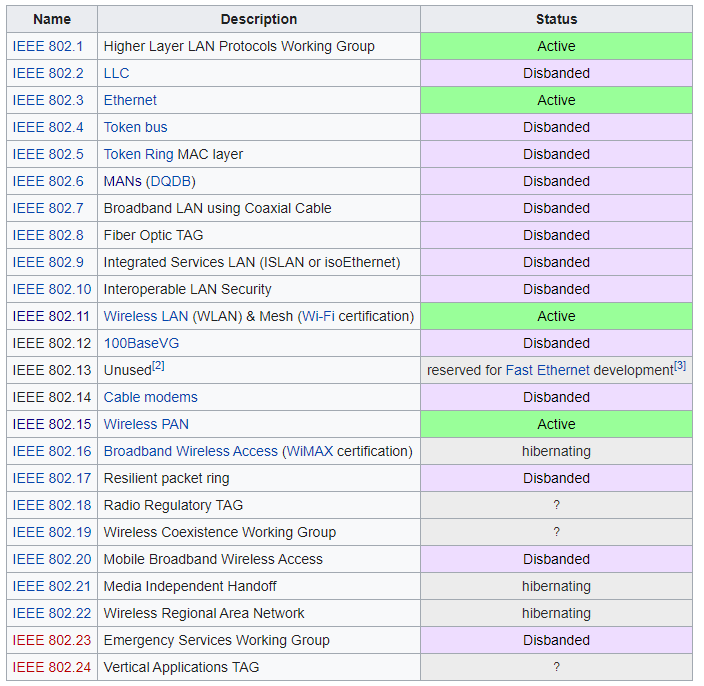 Network standards for variable-sized packets
Ethernet
WiFi
WPANs

E.g. not networks that send periodic constant-sized packets
9
IEEE 802.15
Wireless Personal-Area Networks (WPAN)
All the things within the workspace of a person
Conceptually smaller domain that the Local Area Network
Realistically about the same thing as a LAN

Formerly included a Bluetooth spec
Bluetooth SIG took over governance
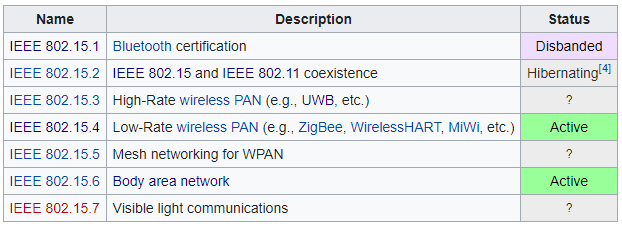 10
802.15.4 Overview
Goals
Explicit support for low-cost, low-power, low-throughput devices
Focus on low complexity for specification
Only PHY and MAC are part of specification
Target home automation
Secondarily industrial control/monitoring, vehicular sensing, and agricultural uses

Other contemporary technologies
WiFi 802.11b and Bluetooth Classic
Too complex in specification and overachieving in capability
11
IEEE 802.15.4
Low-Rate Wireless PAN
250 kbps, ~100 m range
Radio hardware available with low-power and low-cost


Specification: 2003
Also 2006, 2011, 2015, and 2020 revisions
Mostly various added capabilities such as extra PHY layers
Also define optional security, scheduling, and larger frame sizes

We’ll mostly work off of the 2006 version
Thread is based on 2006 version
Zigbee is based on the original 2003 version
Roughly 200 pages of meaningful specification (100 of appendices)
Compare to 3000 pages of Bluetooth/BLE
12
Outline
Overview

Physical Layer

Link Layer

Packet Structure
13
802.15.4 Physical Layers
Multiple options of physical layers are supported
We’ll focus on 2.4 GHz (2400 MHz)
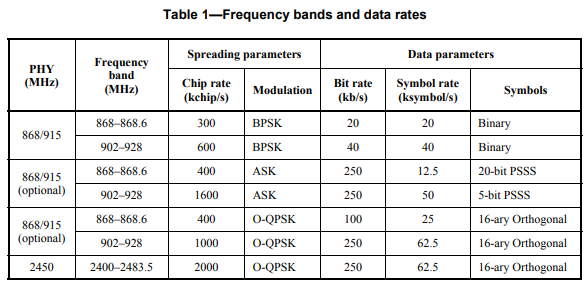 14
Physical Layer
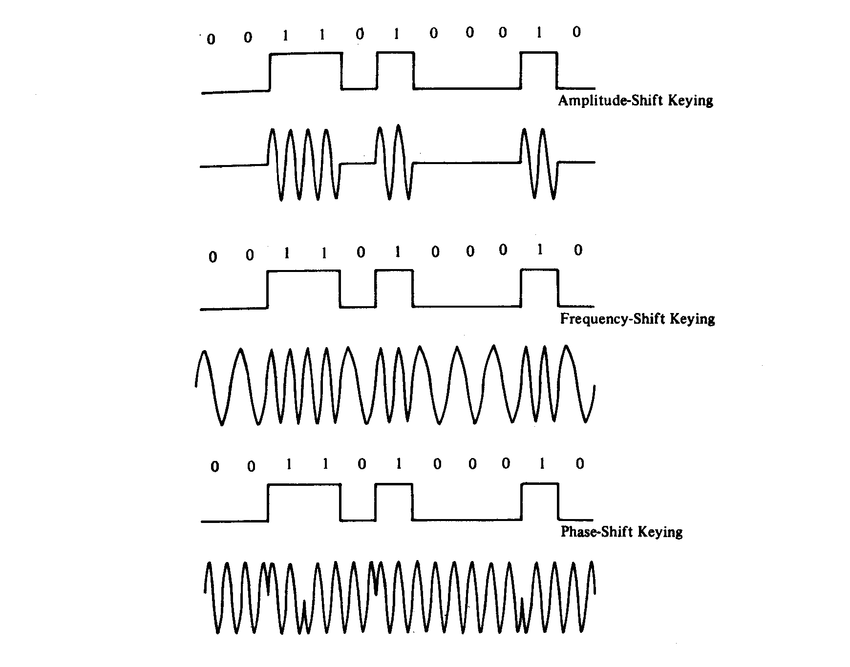 O-QPSK modulation
Offset Quadrature Phase-Shift Keying
Twice the data rate of BPSK for same BER
Cost: most complicated design of receivers
Which is pretty minimal with all the transistors we’ve got
Plus the ability to reuse previous designs
4 bits per symbol

Symbols versus bits
A symbol is the unit of data transfer for a modulated signal
Does not necessarily correspond 1:1 with bits
The rate of symbols per second is a baudrate

802.15.4 bit rate at 2.4 GHz: 250 kbps
62.5 kBaud
15
802.15.4 RF channels
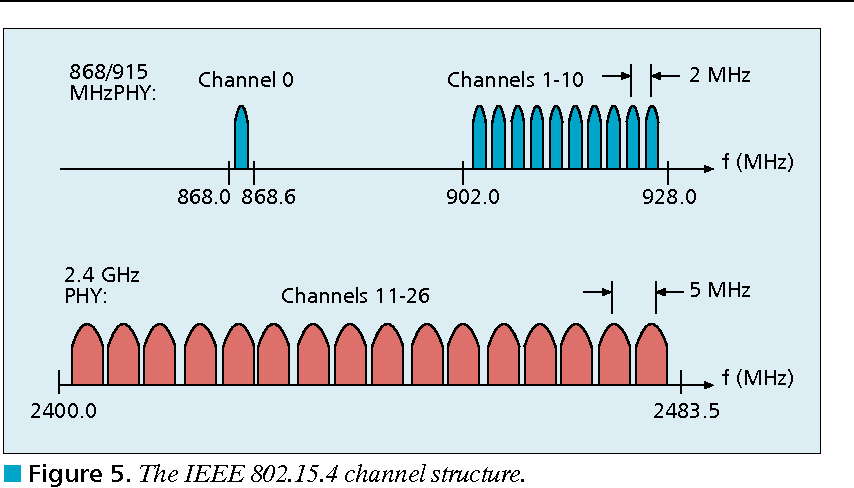 27 channels across three bands
5 MHz channel separation at 2.4 GHz
Compare to 2 MHz for BLE
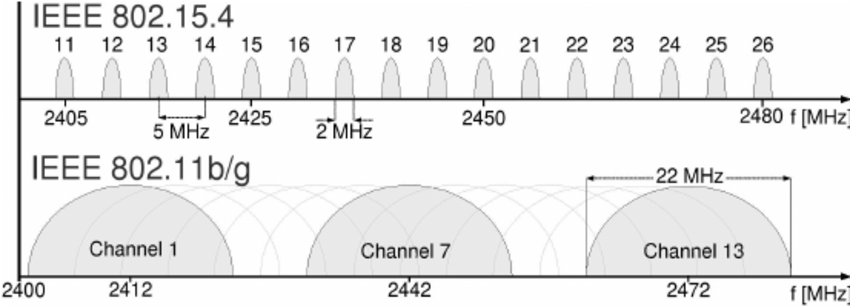 16
Regional bands
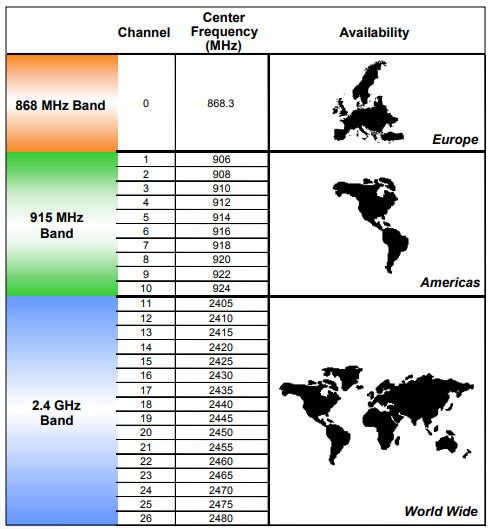 Different RF bands have different regional availability

Also have different rules
915 MHz: 400 ms dwell time
868 MHz: 1% duty cycle
17
Signal strength
Transmit power
Typical: 0 dBm (remember: 1 mW)

Receiver sensitivity
nRF52840 802.15.4: -100 dBm
Compare to BLE sensitivity of -95 dBm
Minimum acceptable: -85 dBm
Circa-2006 radios (CC2420): -95 dBm

Which has longer range, 802.15.4 or BLE? Why?
18
Signal strength
Transmit power
Typical: 0 dBm (remember: 1 mW)

Receiver sensitivity
nRF52840 802.15.4: -100 dBm
Compare to BLE sensitivity of -95 dBm
Minimum acceptable: -85 dBm
Circa-2006 radios (CC2420): -95 dBm

Which has longer range, 802.15.4 or BLE? Why?
802.15.4 with +5 dBm more margin; lower bit rate plays into this
19
Outline
Overview

Physical Layer

Link Layer

Packet Structure
20
802.15.4 network topologies
Only specifies PHY and MAC, but has use cases in mind
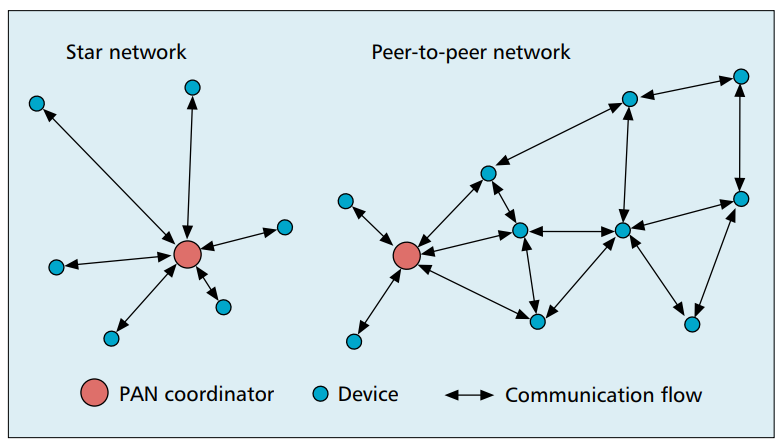 21
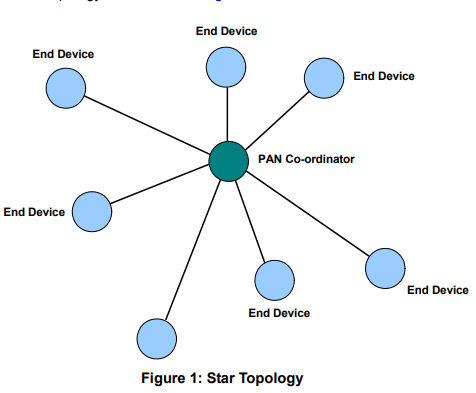 Star and Tree topologies
PAN Coordinator
Receives and relays all messages
Most capable and power-intensive
Coordinators (a.k.a. Routers)
Control “clusters”
Receives and relays to its children
Communicates up to parent coordinator
End Devices
Only communicate with singleparent coordinator
Least capable and power intensive
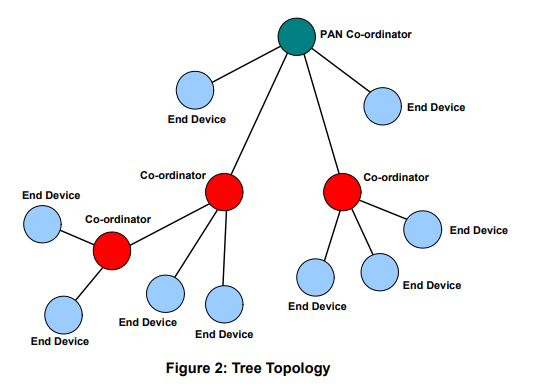 22
Mesh networks
Most devices are capable of communicating with multiple neighbors

What are advantages of mesh?




What are disadvantages of mesh?
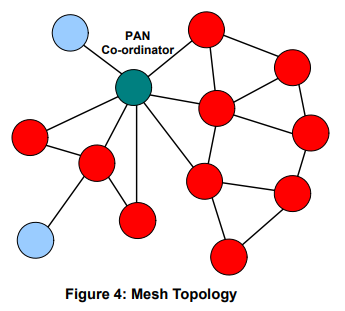 23
Mesh networks
Most devices are capable of communicating with multiple neighbors

What are advantages of mesh?
Devices can communicate over longer distances
Device failures less likely to collapse the entire network
What are disadvantages of mesh?
Some nodes have to spend more energy communicating
Network protocol becomes more complicated to manage routing
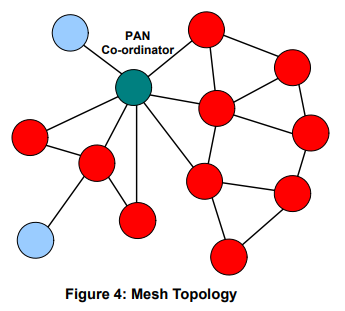 24
Reminder: CSMA/CA – Carrier Sense Multiple Access with Collision Avoidance
First, wait a random amount (collision avoidance part)
Then, listen for a duration and determine if anyone is transmitting (carrier sense part)
If idle, you can transmit
If busy, repeat step 1 (often increasing maximum wait time)

Can be combined with notion of slotting
Synchronize to slots (smaller than transmit times)
Wait for a number of slots
Listen for idle slots
25
Modes of operation
Beacon-enabled PAN
Slotted CSMA/CA
Structured communication patterns
Optionally with some TDMA scheduled slots

Non-beacon-enabled PAN
Unslotted CSMA/CA
No particular structure for communication
Could be defined by other specifications, like Thread or Zigbee
26
Beacon-enabled superframe structure
Beacon
Beacon
…
Contention Access Period
Inactive Period
Beacons occur periodically [15 ms – 245 seconds]
Devices must listen to each beacon

Contention Access Period
Slotted CSMA/CA synchronized by beacon start time
Inactive Period
No communication occurring. Assumes sleepy devices
27
Guaranteed Time Slots (GTS)
Beacon
Beacon
…
Contention Access Period
Inactive Period
Guaranteed Time Slots
PAN Coordinator may create a Contention Free Period with Guaranteed Time Slots
TDMA schedule assigned to specific devices
Slots eat up part of the Contention Access Period
No CSMA/CA within a slot
28
Handling tree-based topologies
All coordinators listen to beacon from PAN coordinator
And can participate in that contention period

Send their own beacons to child devices during inactive period
Children participate in that contention period
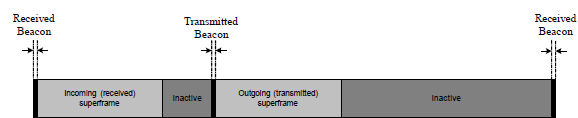 29
Non-beacon-enabled PAN
…
Contention Access Period
Same idea, just no beacons
Which removes synchronization benefit (and slotted CSMA/CA)
Also removes beacon listening cost
Devices only need to check for activity before transmitting
Still need an algorithm to determine when it should receive data
All the time is a huge energy drain
Algorithms can get complicated here
Does BLE mechanism of listen-after-send apply?
30
Non-beacon-enabled PAN
…
Contention Access Period
Same idea, just no beacons
Which removes synchronization benefit (and slotted CSMA/CA)
Also removes beacon listening cost
Devices only need to check for activity before transmitting
Still need an algorithm to determine when it should receive data
All the time is a huge energy drain
Algorithms can get complicated here
Does BLE mechanism of listen-after-send apply?
Only if sending to a high-power device, not among equals
31
Receiving messages
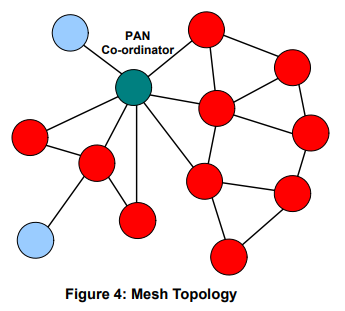 Listen during entire contention period
Can receive direct messages from any other device
Can immediately respond to messages as well

Request messages from Coordinator
Make all communication go through Coordinator
Send a request-for-data packet to coordinator to get information
Coordinator can include list of devices with pending data in beacon

More complicated listening algorithms are possible
32
Clear Channel Assessment (CCA)
The “listen” part of CSMA/CA
Variety of implementations are acceptable
Energy above threshold
Energy for 8 symbol durations above threshold (RSSI)
Carrier sense
Valid 802.15.4 carrier signal
Energy AND/OR Carrier
33
Slotted CSMA/CA operation
Have data to send
Wait for next backoff slot (synchronized from beacon)
Wait for 0-7 backoff slots (slot is 20 symbol durations: 320 us)
Listen for two empty slots
Idle: Transmit
Occupied: wait 0-15 backoff slots and repeat
Next time: 0-31 backoff slots and repeat
Next time: 0-31 backoff slots and repeat (upper limit configurable)
Next time: 0-31 backoff slots and repeat
Next time: 0-31 backoff slots and repeat
Timeout
34
Unslotted CSMA/CA operation
Have data to send
Wait for next backoff slot (synchronized from beacon)
Wait for 0-7 backoff slots (slot is 20 symbol durations: 320 us)
Listen for two empty slots
Idle: Transmit
Occupied: wait 0-15 backoff slots and repeat
Next time: 0-31 backoff slots and repeat
Next time: 0-31 backoff slots and repeat (upper limit configurable)
Next time: 0-31 backoff slots and repeat
Next time: 0-31 backoff slots and repeat
Timeout
35
Outline
Overview

Physical Layer

Link Layer

Packet Structure
36
Base packet format
Synchronization
Preamble: four bytes of zeros
Start-of-Packet: 0xA7
PHY Header
One field: length 0-127
Why still 8 bits?
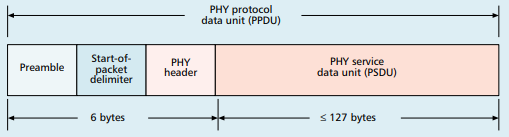 37
Base packet format
Synchronization
Preamble: four bytes of zeros
Start-of-Packet: 0xA7
PHY Header
One field: length 0-127
Why still 8 bits?	Because computers depend on bytes
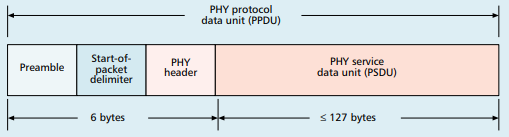 38
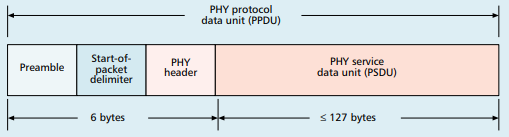 MAC frame format
Frame control
Header
Sequence number
8-bit monotonically increasing
Addressing fields
PAN and addresses
Varies based on frame type
Frame payload
Depends on frame type
Frame check sequence
16-bit CRC
39
Frame control
Acknowledgement required
PAN ID compression
No PAN ID if intra-network
Addressing modes
Which fields to expect
Why no length field?
Frame type
Type of payload included
Security enabled
Packet is encrypted
(extra 0-14 byte header)
Frame pending
Fragmented packet
40
Frame control
Acknowledgement required
PAN ID compression
No PAN ID if intra-network
Addressing modes
Which fields to expect
Why no length field?
Already in prior header
Frame type
Type of payload included
Security enabled
Packet is encrypted
(extra 0-14 byte header)
Frame pending
Fragmented packet
41
Frame types - Beacon
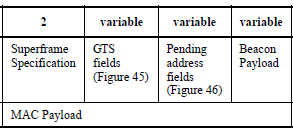 Beacon
Information about the communicationstructure of this network
Sent in response to requests from scanning devices
Sent periodically at start of Superframes (if in use)
Sent without CSMA/CA

MAC Header
Source address only, broadcast to everyone

Packet contents
Superframe details, including Guaranteed Time Slots (if any)
Pending addresses lists devices for which Coordinator has data
42
Frame types - Data
Data
Data from higher-layer protocols

MAC Header
Source and/or Destination addresses as necessary

Packet Contents
Whatever bytes are desired (122 bytes – address sizes)
May be fragmented across packets
43
Frame types – MAC Command
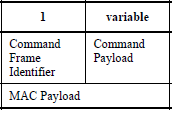 MAC Command
Various commands for supporting link layer
Join/leave network
Change coordinator within network
Request data from coordinator
Request Guaranteed Time Slot

MAC Header
Source and/or Destination addresses as necessary
44
Frame types - Acknowledgement
Acknowledgement
Acknowledges a Data or MAC Command packet
Not beacons or other acknowledgements
What happens if acknowledgement isn’t received?


MAC Header
Repeats Sequence Number of acknowledged packet
No Source or Destination addresses

Sent TIFS after the packet it is acknowledging (immediately)
45
Frame types - Acknowledgement
Acknowledgement
Acknowledges a Data or MAC Command packet
Not beacons or other acknowledgements
What happens if acknowledgement isn’t received?
Packet will be transmitted again

MAC Header
Repeats Sequence Number of acknowledged packet
No Source or Destination addresses

Sent TIFS after the packet it is acknowledging (immediately)
46
Analysis: maximum goodput
Assume best possible case for data transmission
122 Bytes per packet
At 250 kbps -> 3.904 ms
Plus Inter-frame spacing of 40 symbols
At 62.5 kBaud -> 0.640 ms

122 Bytes / 4.544 ms -> 214 kbps
Compare to BLE advertisements: 9.92 kbps
Compare to BLE connections: 520 kbps
47
Outline
Overview

Physical Layer

Link Layer

Packet Structure
48